Participant Presentations
Today:
1: 35    Kevin O’Connor
1:40    Jonghwan Yoo
Notes:
  Can Use USB Device
  Or Remote Log-In, Set Up Before Class  
  Or Plug In (HDMI) Your Computer
Check Website
For Schedule
Landmark Based Shape Analysis
Approach:  Identify objects that are:
Translations
Rotations
Scalings
of each other
Mathematics:    Equivalence Relation
Results in:    Equivalence Classes (i.e. Orbits)
Which become the Data Objects
Landmark Based Shape Analysis
Equivalence Classes become Data Objects
Mathematics:    Called “Quotient Space”
Intuitive Representation:     Manifold
(curved surface)
Landmark Based Shape Analysis
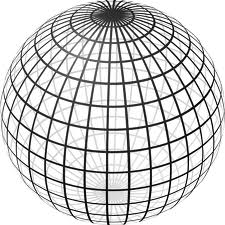 Landmark Based Shape Analysis
Triangle Shape Space:  Represent as Sphere
Equilateral
Triangles
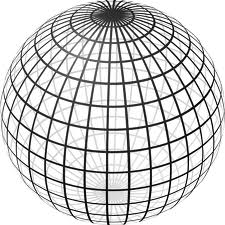 Hemispheres
Are 
Reflections
Co-Linear
Point Triples
OODA in Image Analysis
Second Generation Problems:
Populations of Images
Understanding Population Variation 
Discrimination (a.k.a. Classification)
Complex Data Structures (& Spaces)
HDLSS Statistics
High Dimension, Low Sample Size
Shape Representations
Major Approaches for Shape Data Objects:
Landmark Representations
Boundary Representations
Skeletal Representations
Skeletal Representations
2-d S-Rep Example:   
Corpus Callosum
(Yushkevich)

Atoms
Spokes
Implied
Boundary
[Speaker Notes: CCMsciznormRaw.avi]
Male Pelvis – Raw Data
One CT Slice
(in 3d image)

Tail Bone
Rectum
Bladder
Prostate
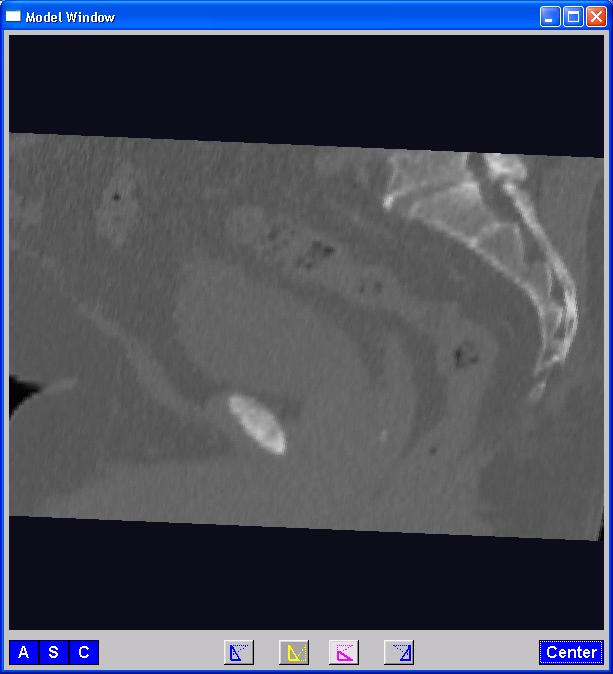 Male Pelvis – Raw Data
Bladder:

manual segmentation

Slice by slice

Reassembled
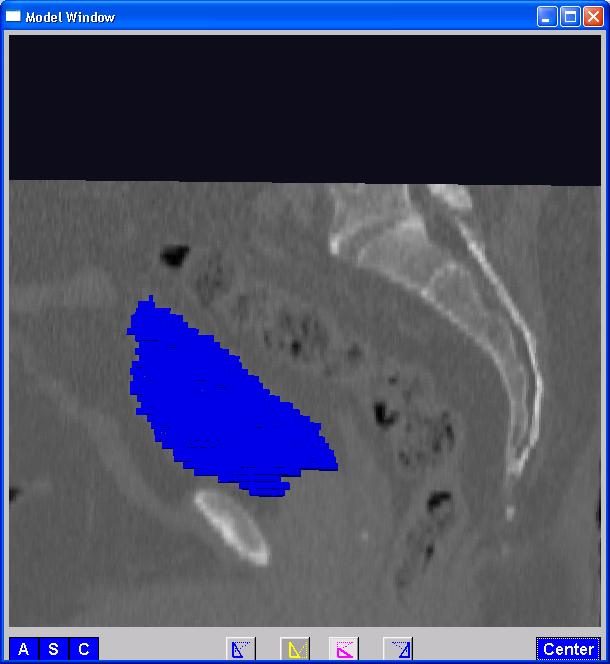 3-d s-reps
S-rep model fitting
Easy, when starting from binary (blue)
But very expensive (30 – 40 minutes technician’s time)
Want automatic approach
Challenging, because of poor contrast, noise, …
Need to borrow information across training sample
Use Bayes approach:   prior & likelihood     posterior
~Conjugate Gaussians, but there are issues:
Major HLDSS challenges
Manifold aspect of data
Handle With Variation on PCA
Careful Handling Very Useful
Data Lying On a Manifold
x
x
x
x
Data Lying On a Manifold
x
x
x
x
Manifold Feature Spaces
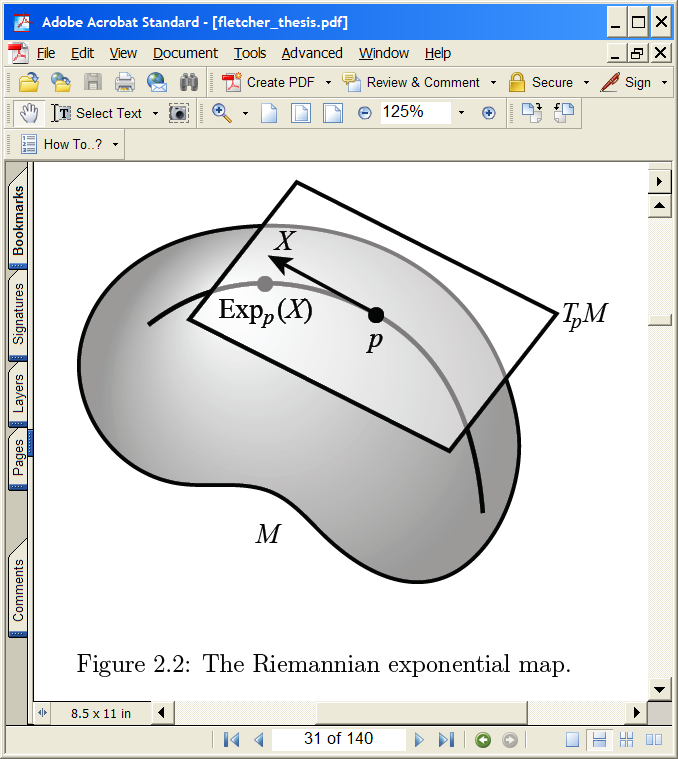 Manifold Feature Spaces
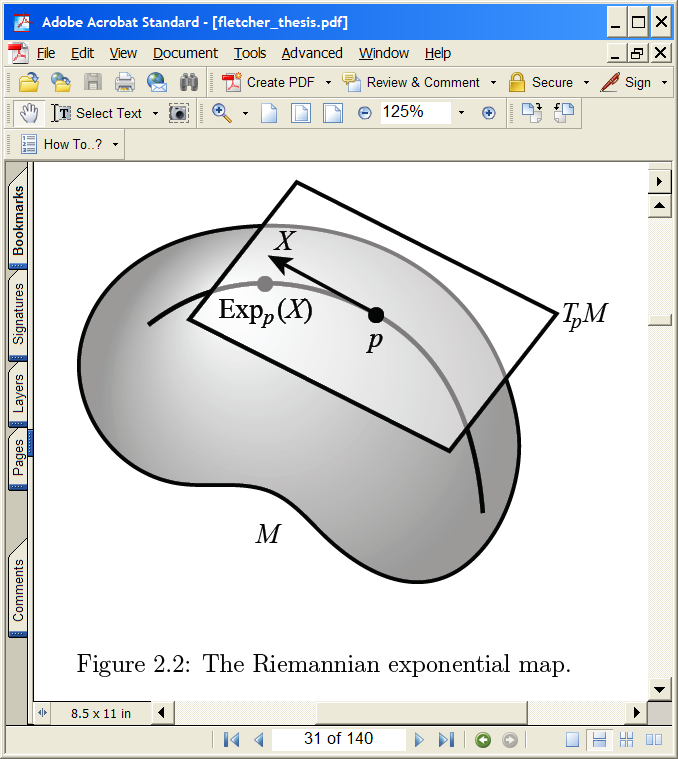 E.g. Fréchet Mean
Manifold Feature Spaces
Extrinsic vs. Intrinsic Centerpoints

Which is Better?
Intrinsic “More Like Mean”?
Intrinsic More Stable
    Shifting a Green Down
Extrinsic More Stable
    Shifting Greens Left
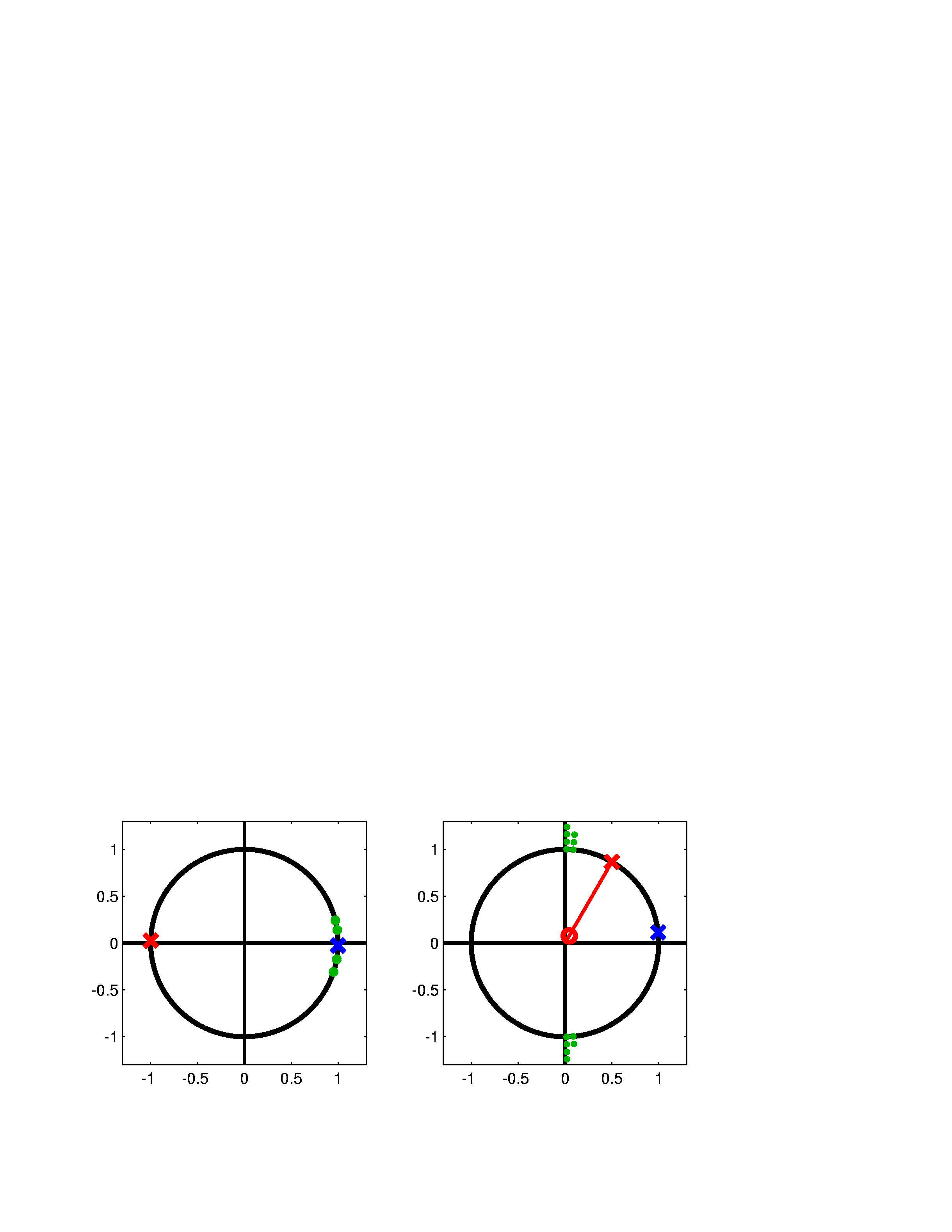 Manifold Feature Spaces
Directional Data Examples of Fréchet Mean:
Not always easily interpretable
Manifold Feature Spaces
Manifold Feature Spaces
Directional Data Examples of Fréchet Mean:
Not always sensible notion of center
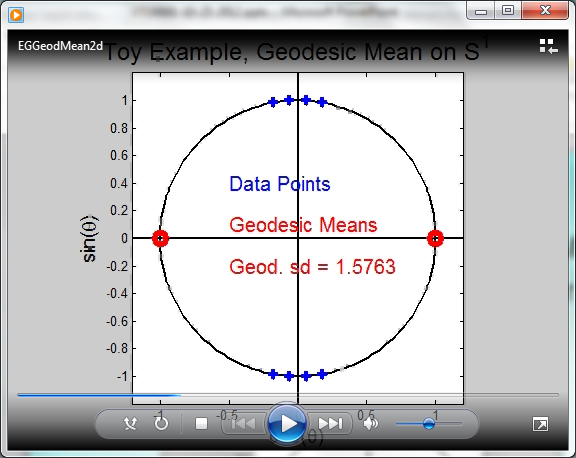 Manifold Feature Spaces
Directional Data Examples of Fréchet Mean:
Not always sensible notion of center
Sometimes prefer top & bottom?
At end: farthest points from data
Not continuous Function of Data
Jump from 1 – 2
Jump from 2 – 8 
All False for Euclidean Mean
But all happen generally for Manifold Data
(for positively curved space)
Manifold Feature Spaces
PCA for s-reps
PCA on manifold spaces?
(e.g. on Lie Groups / Symmetric Spaces)

T. Fletcher:   Principal Geodesic Analysis


(2004 UNC CS PhD Dissertation)
PCA for s-reps
PCA on manifold spaces?
(e.g. on Lie Groups / Symmetric Spaces)

T. Fletcher:   Principal Geodesic Analysis

Idea:  replace “linear summary of data”
With “geodesic summary of data”…
PGA for s-reps, Bladder-Prostate-Rectum
Bladder – Prostate – Rectum,  1 person, 17 days
      PG 1                   PG 2                  PG 3
(analysis by Ja Yeon Jeong)
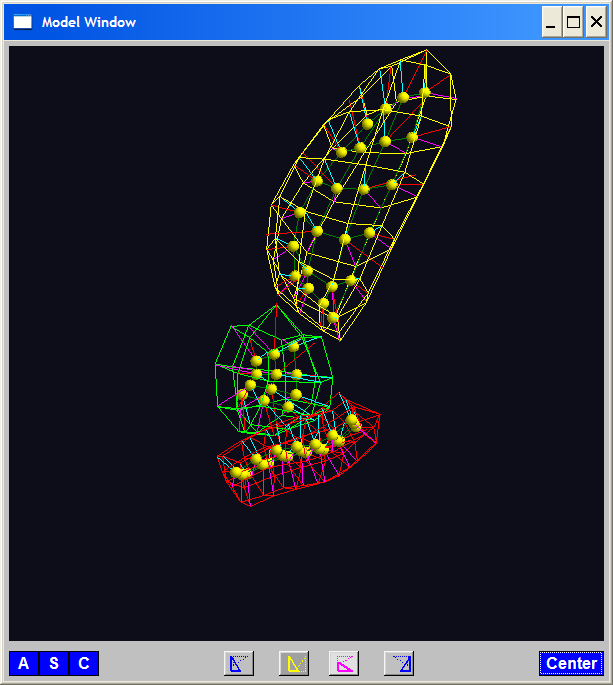 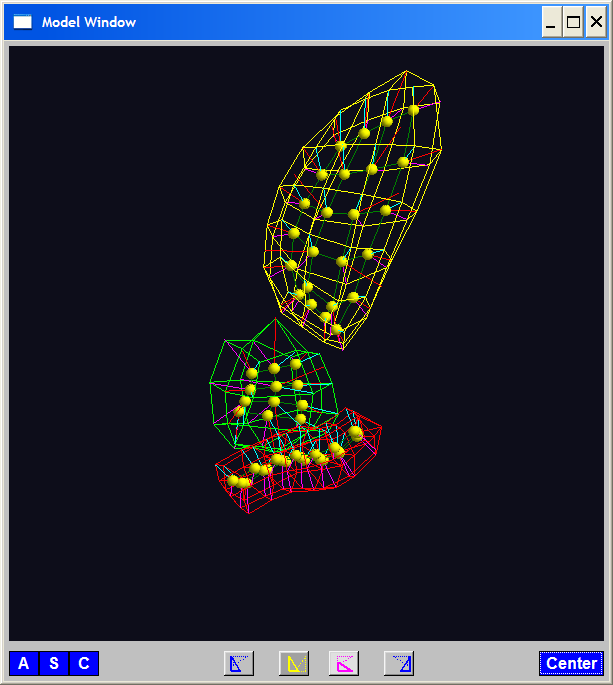 PGA for s-reps, Bladder-Prostate-Rectum
Bladder – Prostate – Rectum,  1 person, 17 days
      PG 1                   PG 2                  PG 3
(analysis by Ja Yeon Jeong)
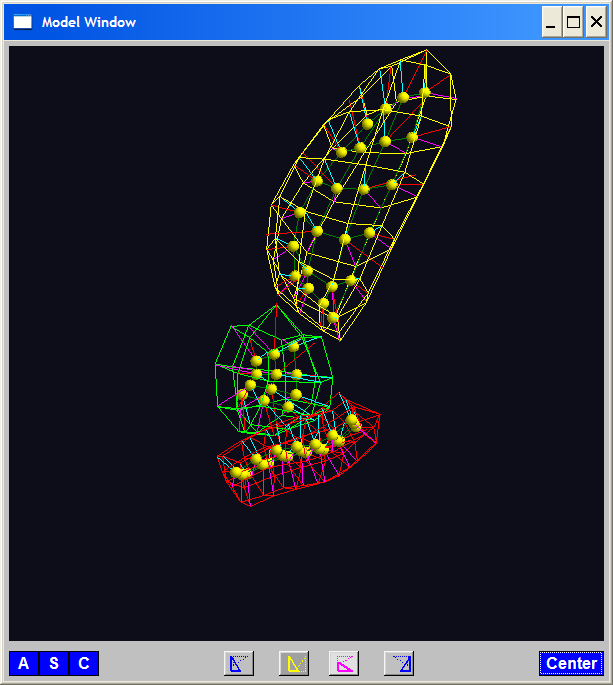 PGA for s-reps, Bladder-Prostate-Rectum
Bladder – Prostate – Rectum,  1 person, 17 days
      PG 1                   PG 2                  PG 3
(analysis by Ja Yeon Jeong)
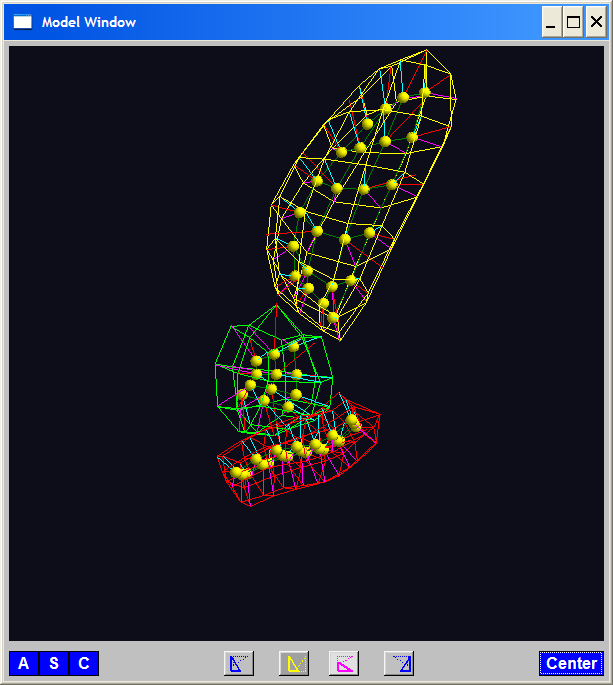 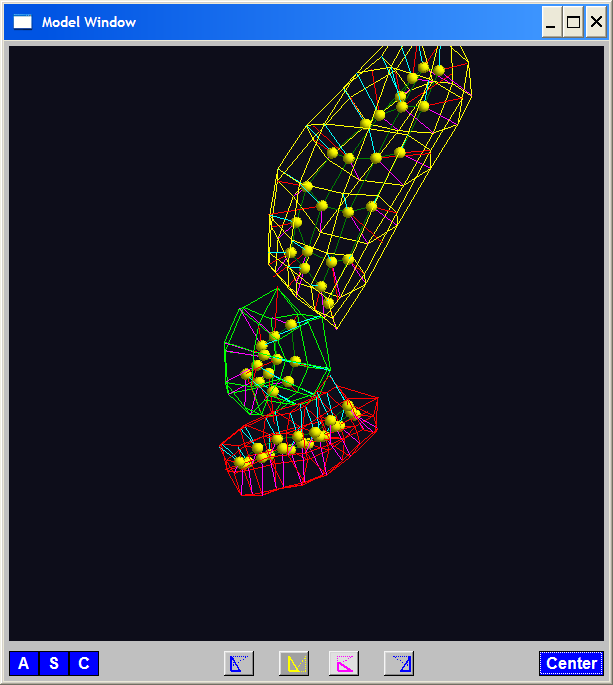 PCA Extensions for Data on Manifolds
Fletcher (Principal Geodesic Anal.)
Best fit of geodesic to data
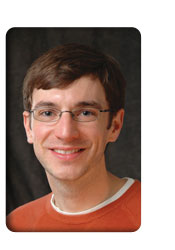 PCA Extensions for Data on Manifolds
Fletcher (Principal Geodesic Anal.)
Best fit of geodesic to data
Constrained to go through geodesic mean
PCA Extensions for Data on Manifolds
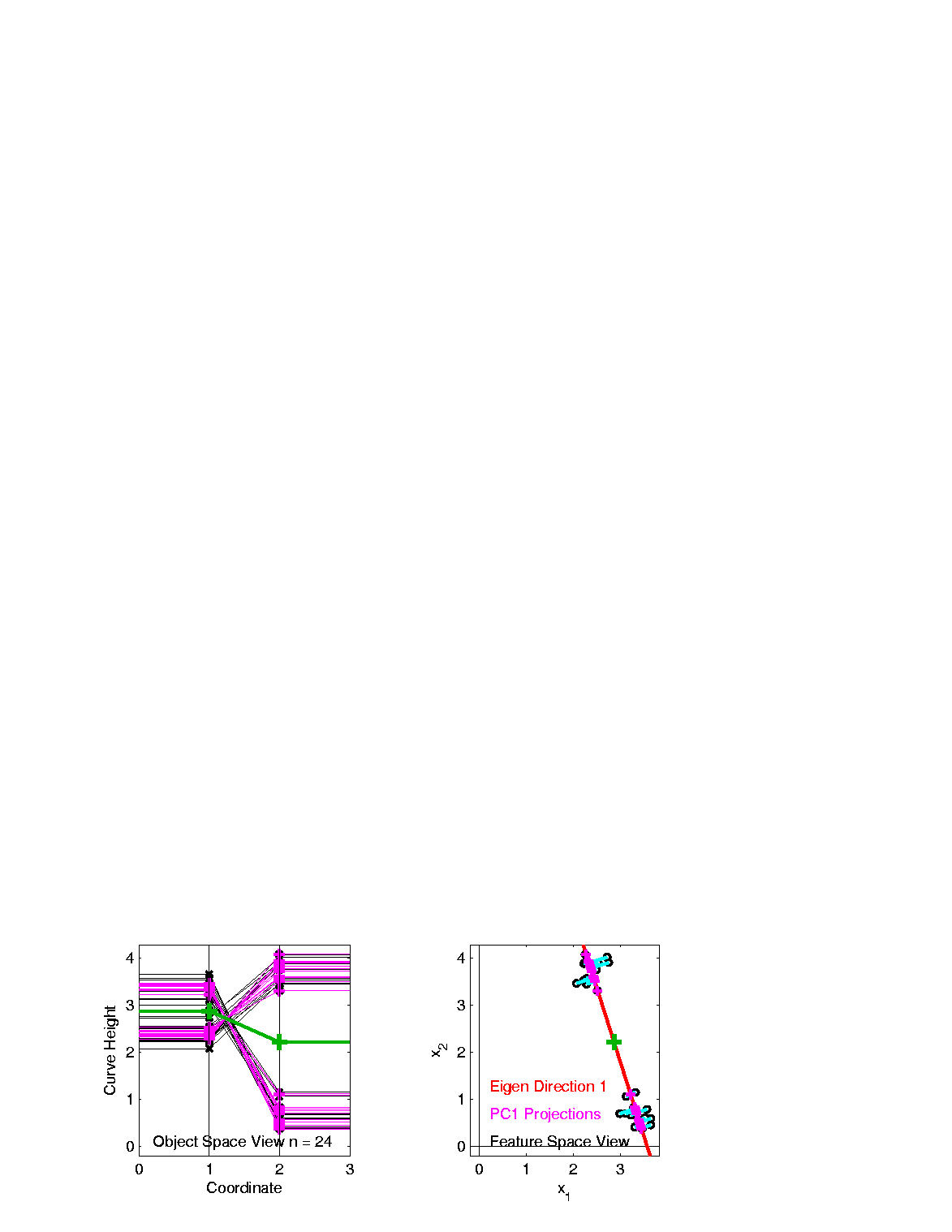 Mean
Contained 
in Best 
Fit Line
PCA Extensions for Data on Manifolds
Fletcher (Principal Geodesic Anal.)
Best fit of geodesic to data
Constrained to go through geodesic mean


Extreme
3 Point
Examples
Equator is Best Fitting Geodesic in All Frames
Yet Fréchet Mean(s) Often Far Away
Challenge for Principal Geodesic Analysis
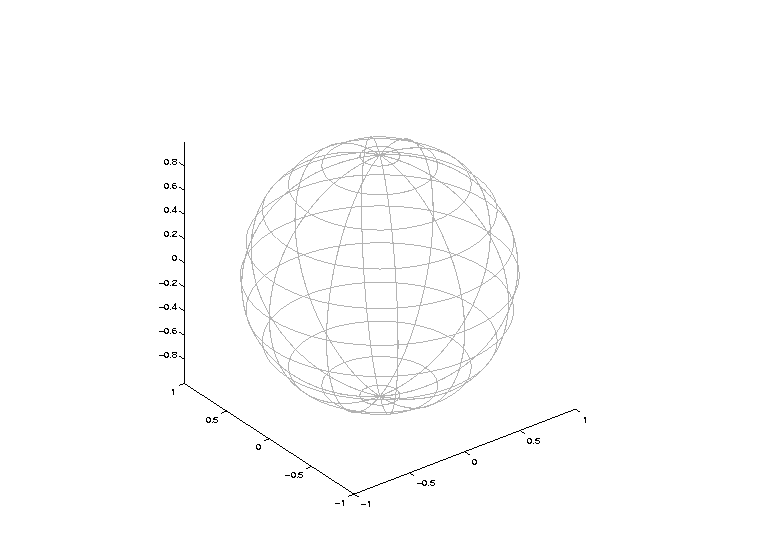 Challenge for Principal Geodesic Analysis
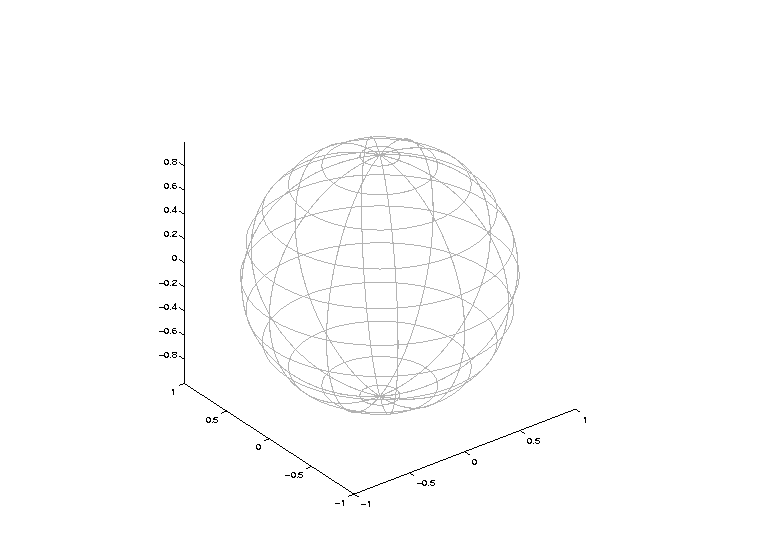 Challenge for Principal Geodesic Analysis
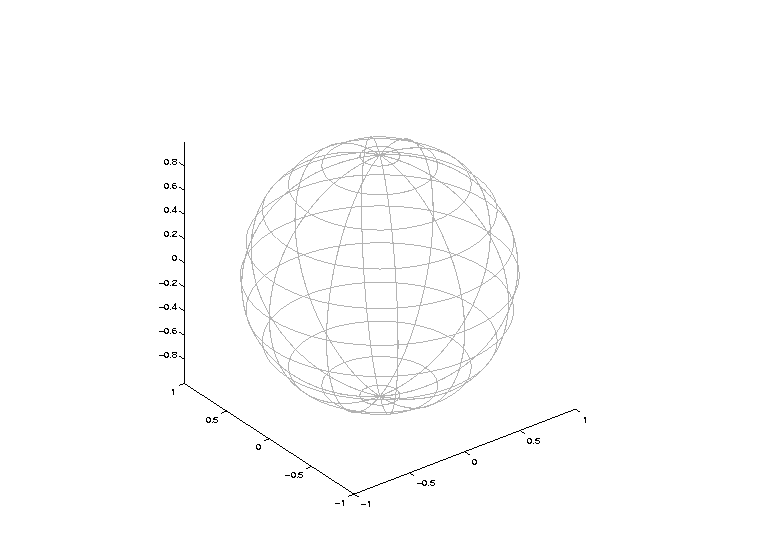 Challenge for Principal Geodesic Analysis
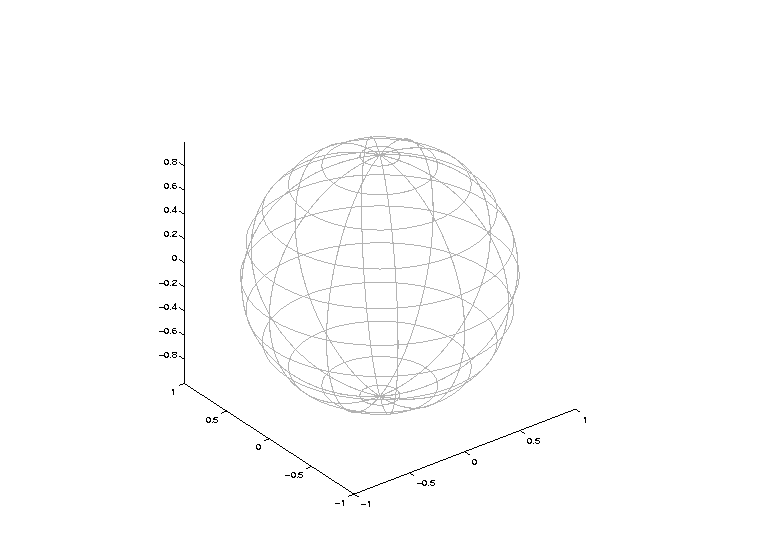 PCA Extensions for Data on Manifolds
Fletcher (Principal Geodesic Anal.)
Best fit of geodesic to data
Constrained to go through geodesic mean
Huckemann, Hotz & Munk  (Geod. PCA)
Huckemann et al (2011)
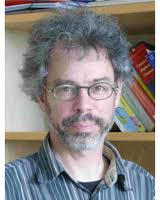 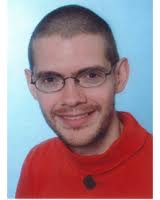 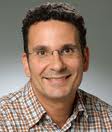 PCA Extensions for Data on Manifolds
Fletcher (Principal Geodesic Anal.)
Best fit of geodesic to data
Constrained to go through geodesic mean
Huckemann, Hotz & Munk  (Geod. PCA)
Best fit of any geodesic to data
PCA Extensions for Data on Manifolds
Fletcher (Principal Geodesic Anal.)
Best fit of geodesic to data
Constrained to go through geodesic mean
Huckemann, Hotz & Munk  (Geod. PCA)
Best fit of any geodesic to data

Counterexample:
	Data follows Tropic of Capricorn
Realizations of Spoke in
Blad.-Prost.-Rect. Simulator
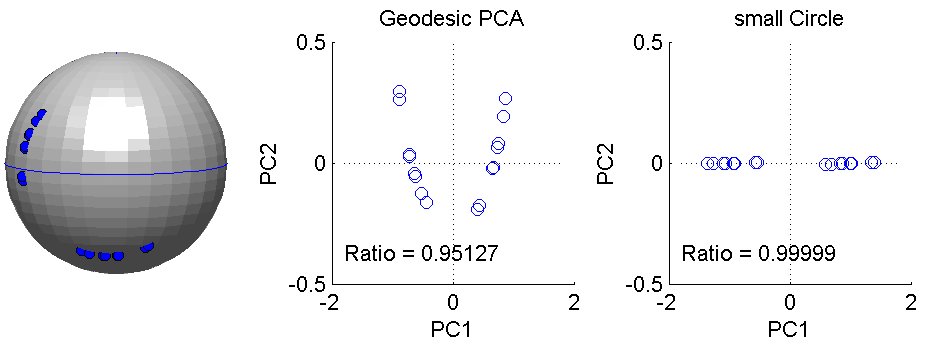 PCA Extensions for Data on Manifolds
Fletcher (Principal Geodesic Anal.)
Best fit of geodesic to data
Constrained to go through geodesic mean
Huckemann, Hotz & Munk  (Geod. PCA)
Best fit of any geodesic to data
Jung, Foskey & Marron  (Princ. Arc Anal.)
Jung et al (2011)
PCA Extensions for Data on Manifolds
Fletcher (Principal Geodesic Anal.)
Best fit of geodesic to data
Constrained to go through geodesic mean
Huckemann, Hotz & Munk  (Geod. PCA)
Best fit of any geodesic to data
Jung, Foskey & Marron  (Princ. Arc Anal.)
Best fit of any circle to data
(motivated by conformal maps)
PCA Extensions for Data on Manifolds
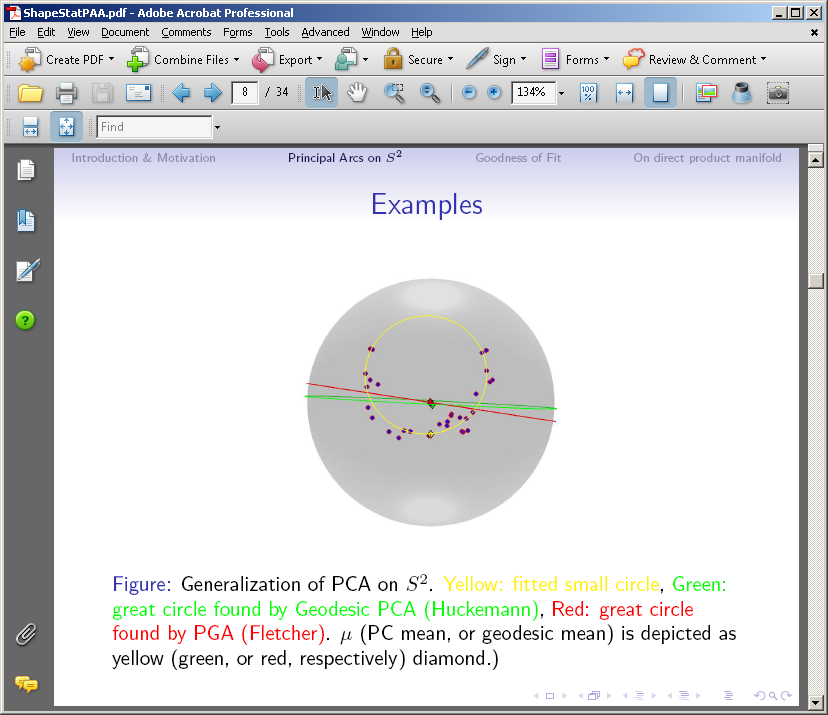 Principal Arc Analysis
Jung, Foskey & Marron (2011)
Best fit of any circle to data
Can give better fit than geodesics
Principal Arc Analysis
Jung, Foskey & Marron (2011)
Best fit of any circle to data
Can give better fit than geodesics
Observed for simulated s-rep example
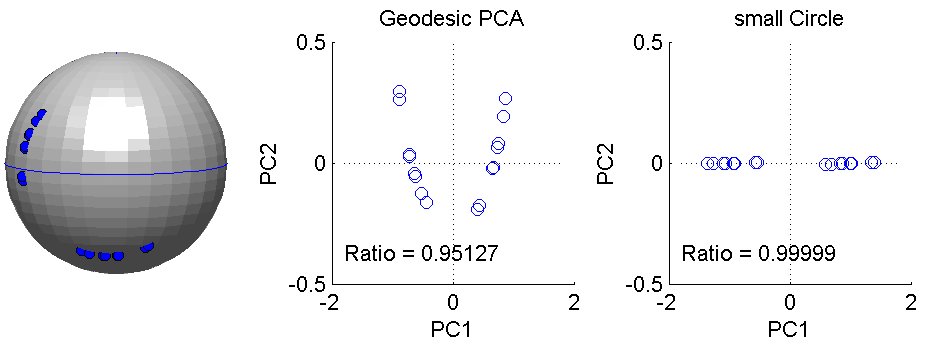 Challenge being addressed
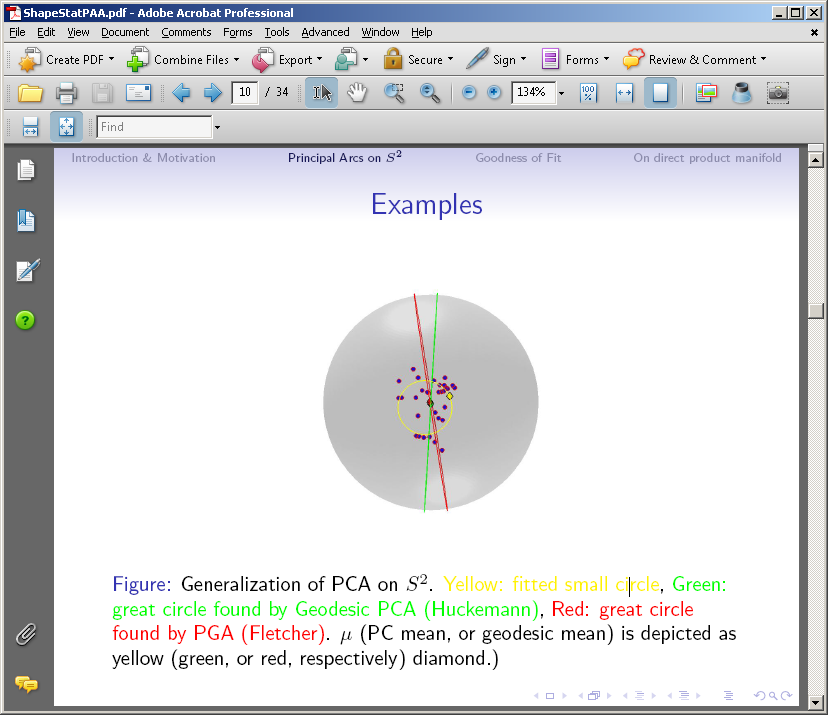 Interesting
Results:
Kim (2018)
Landmark Based Shape Analysis
Kendall
Bookstein
Dryden & 
		Mardia



(recall major monographs)
Landmark Based Shape Analysis
Kendall
Bookstein
Dryden & 
		Mardia


Digit 3 Data
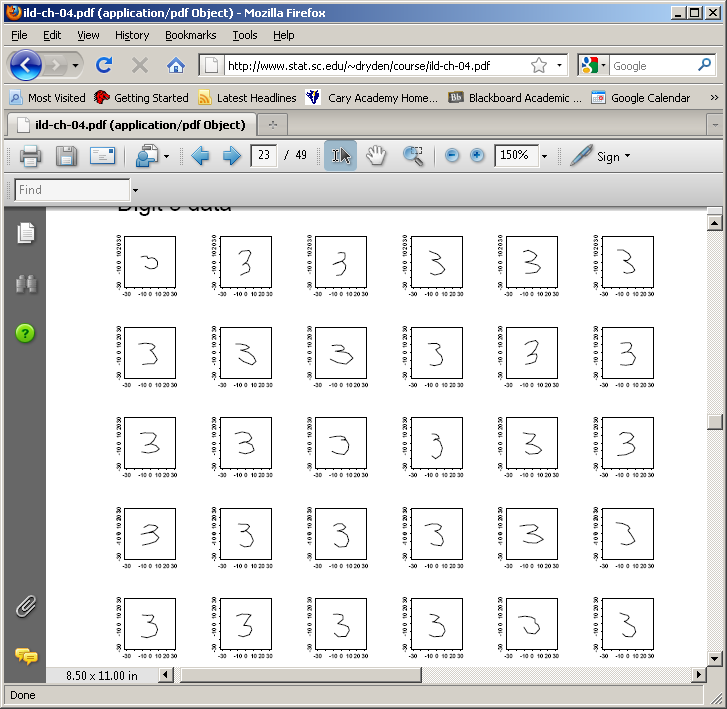 Handwritten (by different people)
Goal:  Automatic Recognition
Current Approach:  Deep Learning,     Early Attempt Was…
Landmark Based Shape Analysis
Kendall
Bookstein
Dryden & 
		Mardia


Digit 3 Data
	(digitized to 13 landmarks)
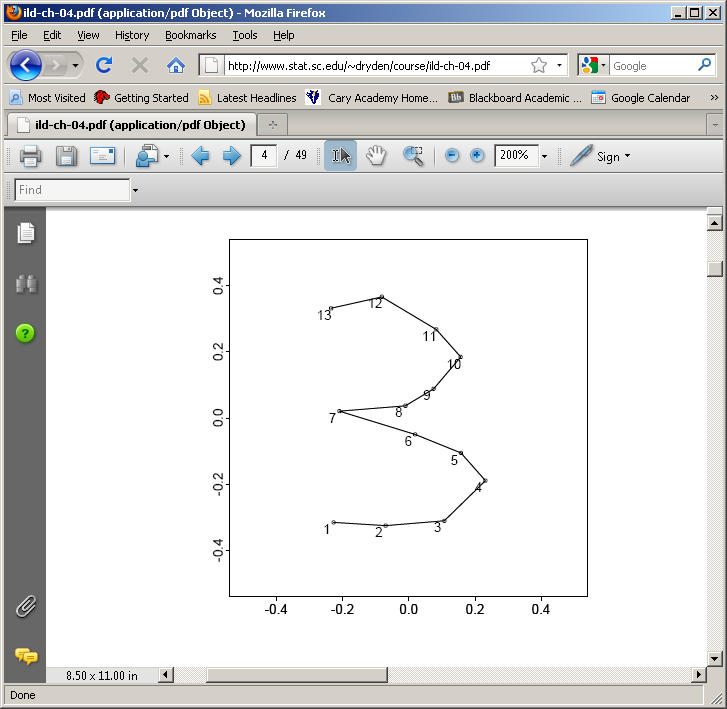 Variation on Landmark Based Shape
Typical Viewpoint:
  Variation in Shape is Goal
  Other Variation+ is Nuisance

Recall Main Idea:
 Represent Shapes as Coordinates
 “Mod Out” Transl’n, Rotat’n, Scale
 Shapes (Equiv. Classes) as Data Objects
Variation on Landmark Based Shape
Typical Viewpoint:
  Variation in Shape is Goal
  Other Variation+ is Nuisance


Interesting Alternative:
 Study Variation in Transformation
 Treat Shape as Nuisance
Variation on Landmark Based Shape
Context:   Study of Tectonic Plates
Movement of Earth’s Crust (over time)
Take Motions as Data Objects

Interesting Alternative:
 Study Variation in Transformation
 Treat Shape as Nuisance
Variation on Landmark Based Shape
Context:   Study of Tectonic Plates
Movement of Earth’s Crust (over time)
Take Motions as Data Objects

Chang (1988)
Royer & Chang (1991)

                                       Thanks to Wikipedia
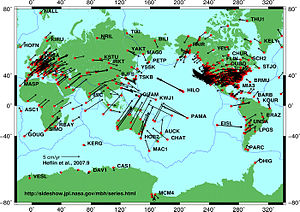 Landmark Based Shape Analysis
Kendall
Bookstein
Dryden & 
		Mardia


Digit 3 Data
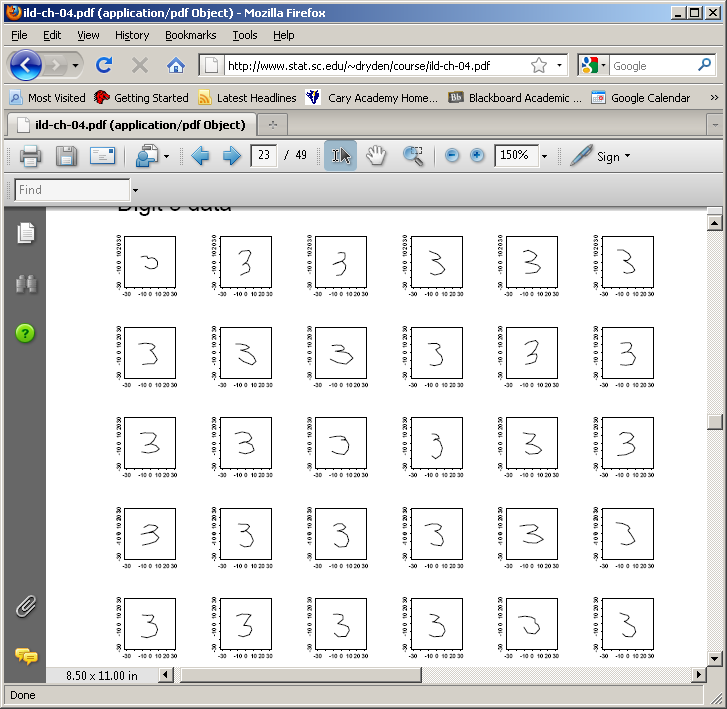 Landmark Based Shape Analysis
Key Step:    mod out
Translation
Scaling
Rotation
		
Result:
       Data Objects   
             points on Manifold  ( ~  S2k-4)
Landmark Based Shape Analysis
Landmark Based Shape Analysis
Principal Nested Spheres
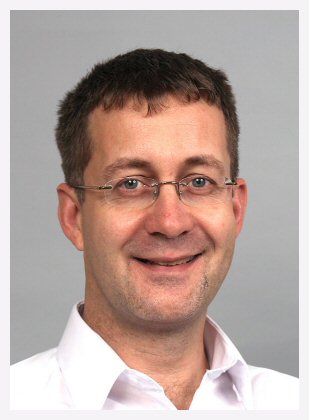 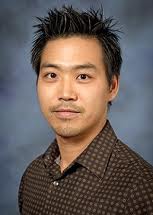 Principal Nested Spheres
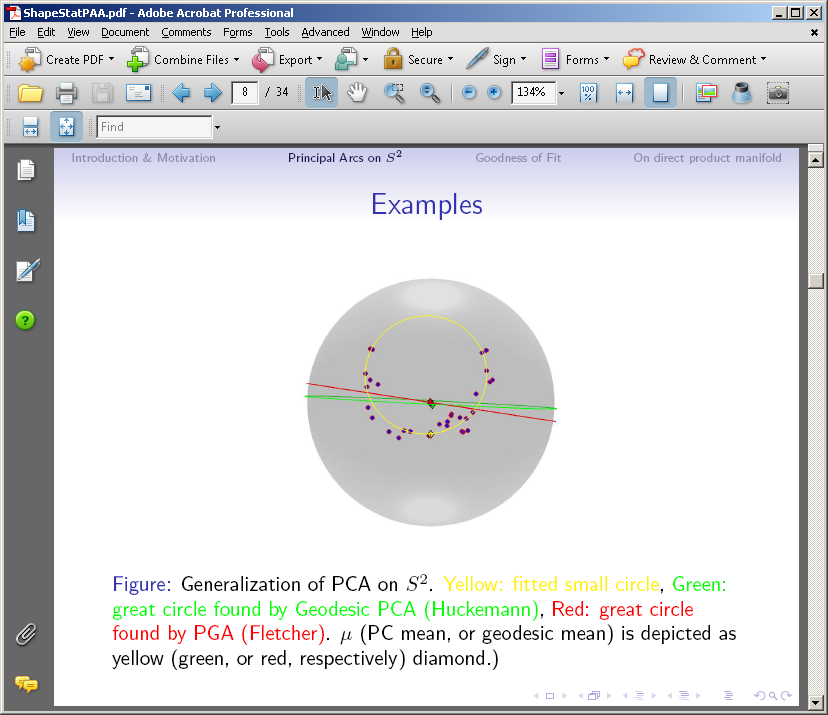 Principal Nested Spheres
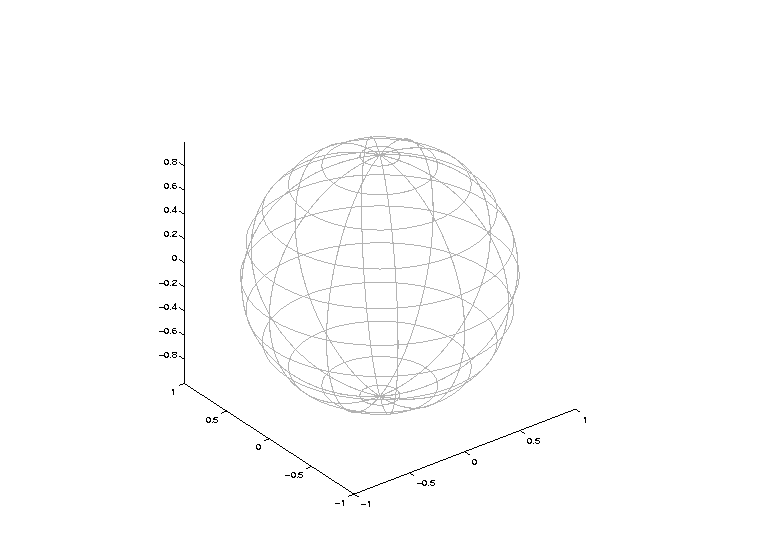 Principal Nested Spheres
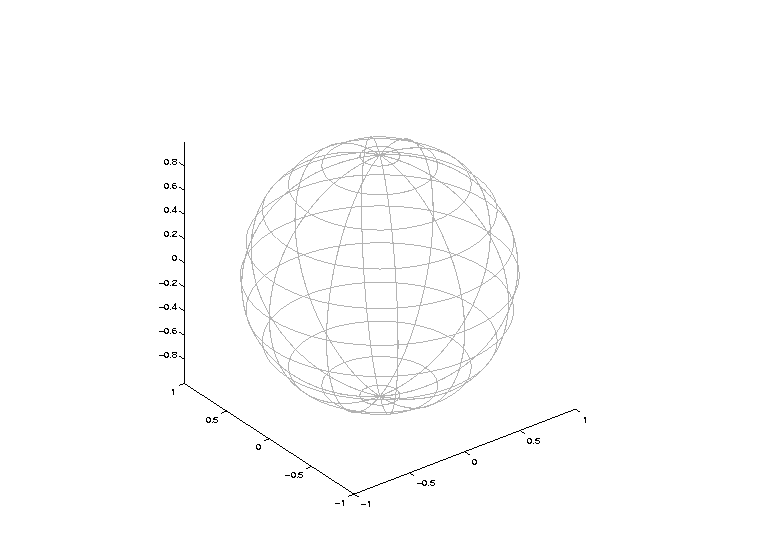 Determined by a Slicing Plane
Principal Nested Spheres
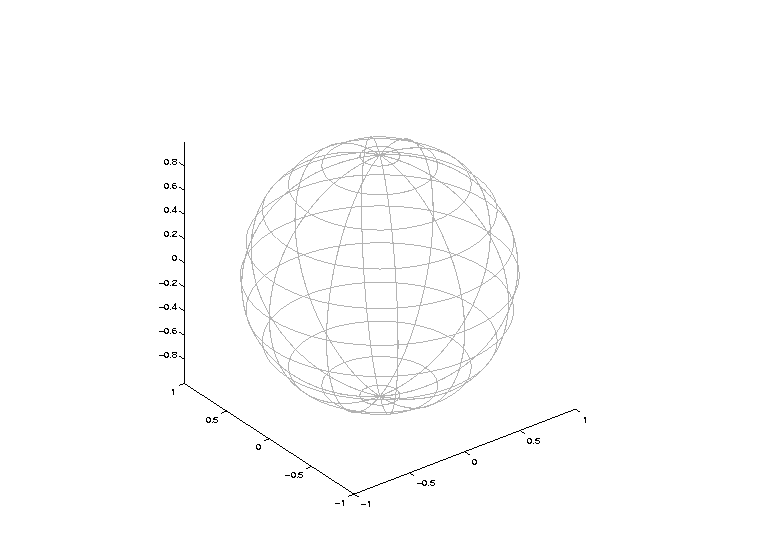 Along Surface (Geodesic Distance)
Principal Nested Spheres
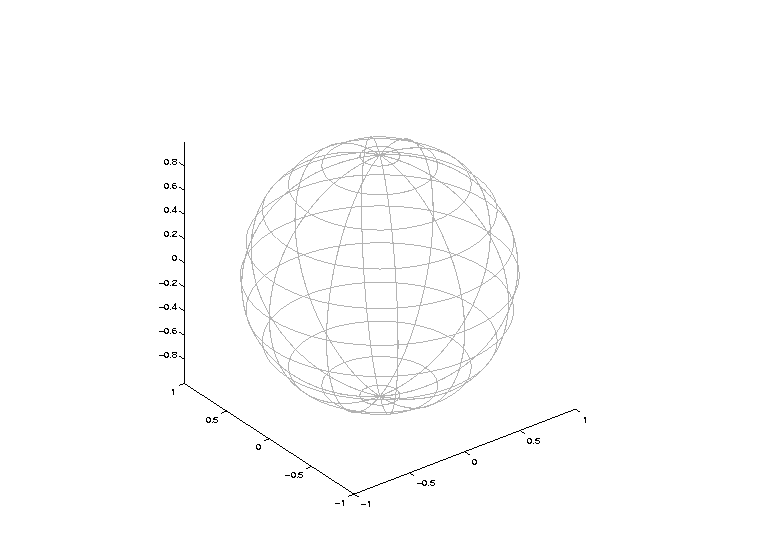 Principal Nested Spheres
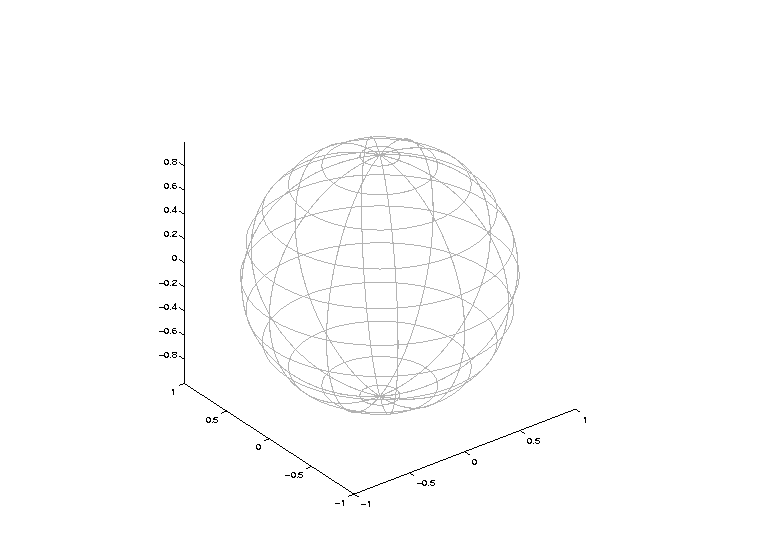 Digit 3 data: Principal variations of the shape
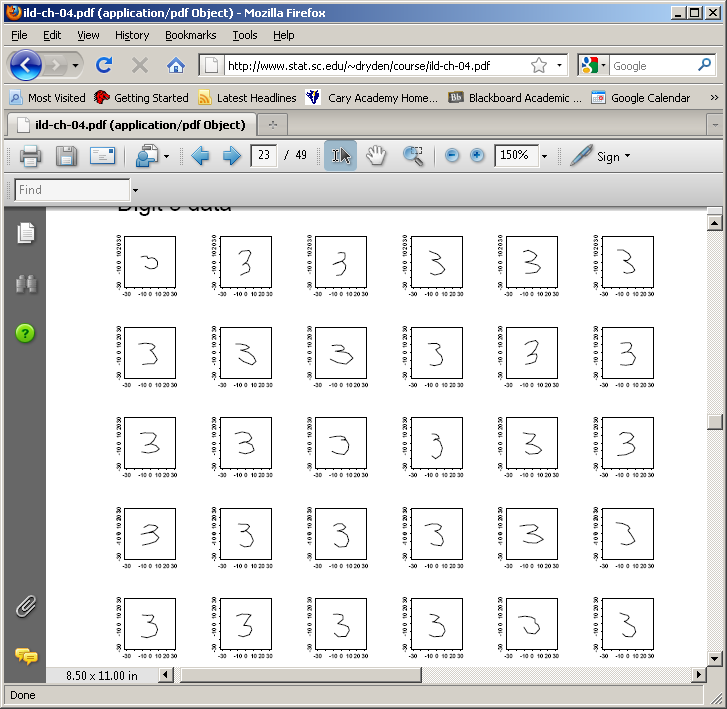 Recall Data
From Above
Digit 3 data: Principal variations of the shape
Princ. geodesics by PNS
Principal arcs by PNS
Composite Principal Nested Spheres
Vectors whose entries are
Angles on sphere and reals
Composite Principal Nested Spheres
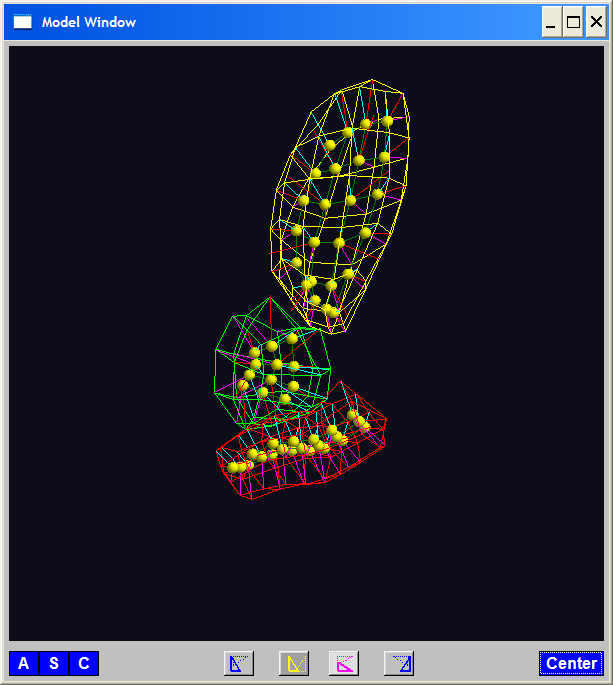 Composite Principal Nested Spheres
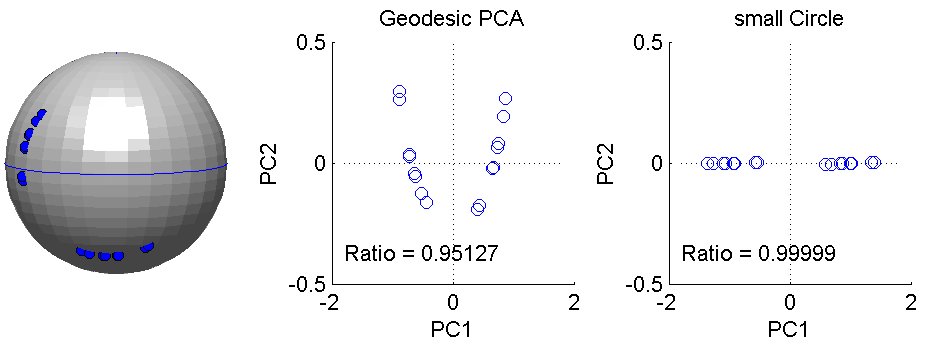 Needs 2 Modes to 
Capture Variation
Composite Principal Nested Spheres
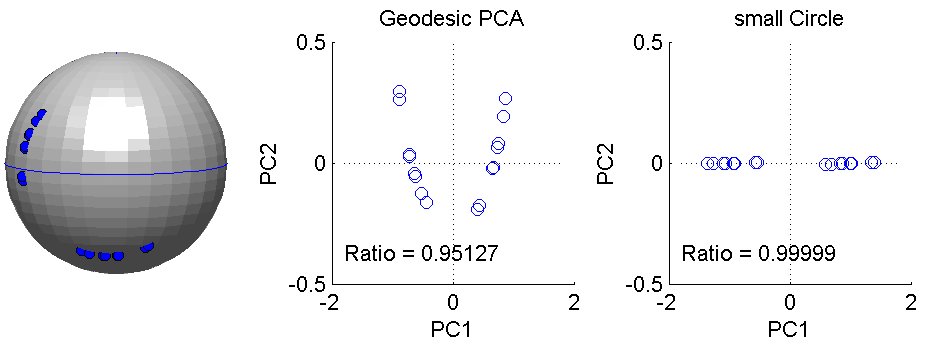 PNS Explains All
With One Mode
Composite Principal Nested Spheres
Composite Principal Nested Spheres
Impact on Segmentation:
PGA Segmentation:  used ~20 comp’s
CPNS Segmentation:  only need ~13
Resulted in visually better fits to data
Extension to s-rep Space
Extension to s-rep Space
Generator Of 
Toy Example
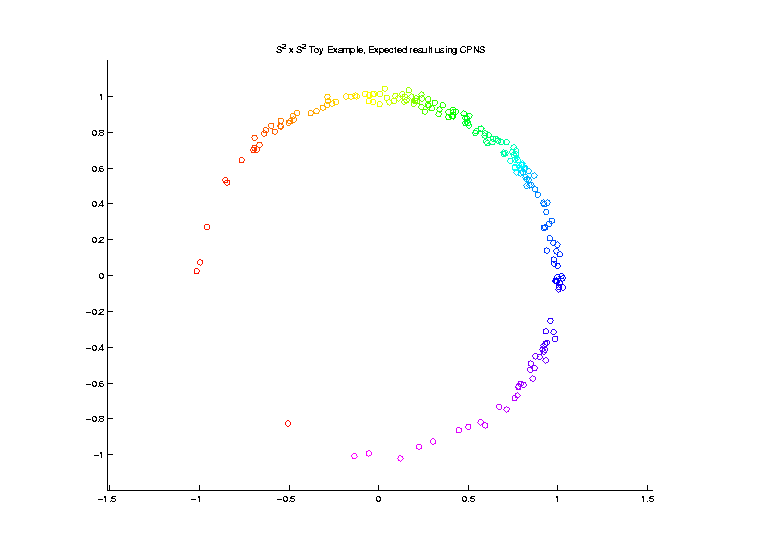 Extension to s-rep Space
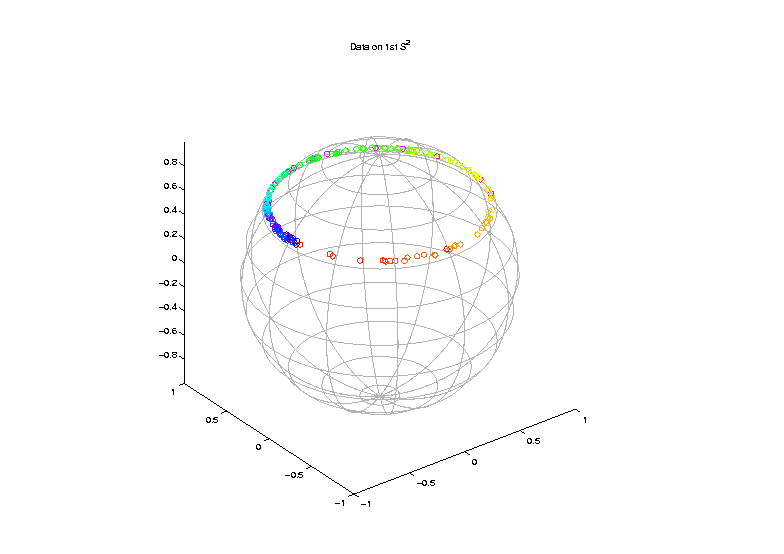 Extension to s-rep Space
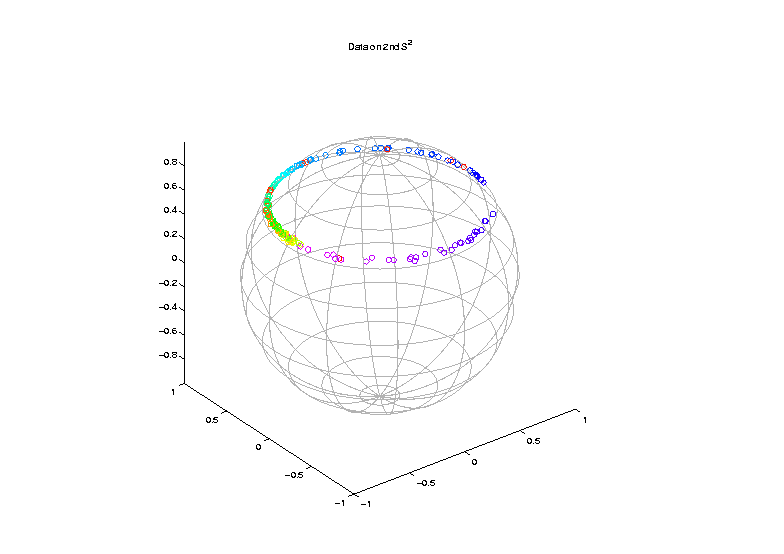 Extension to s-rep Space
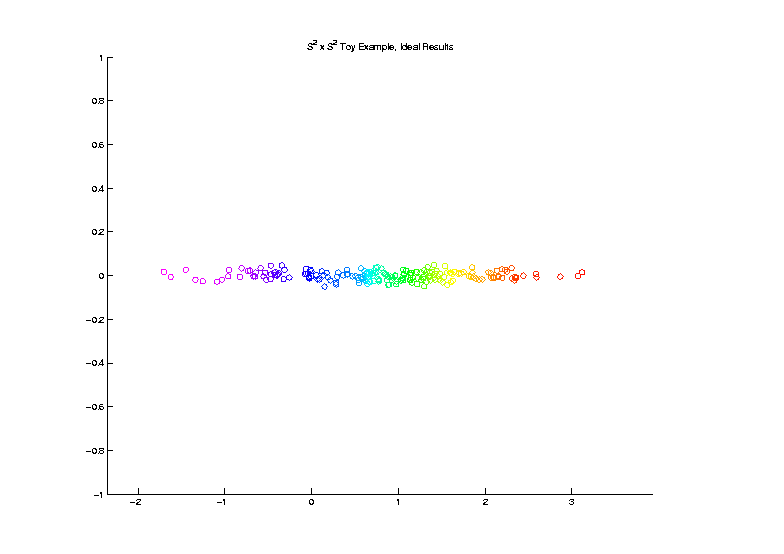 Desired Answer
From a PCA
Extension to s-rep Space
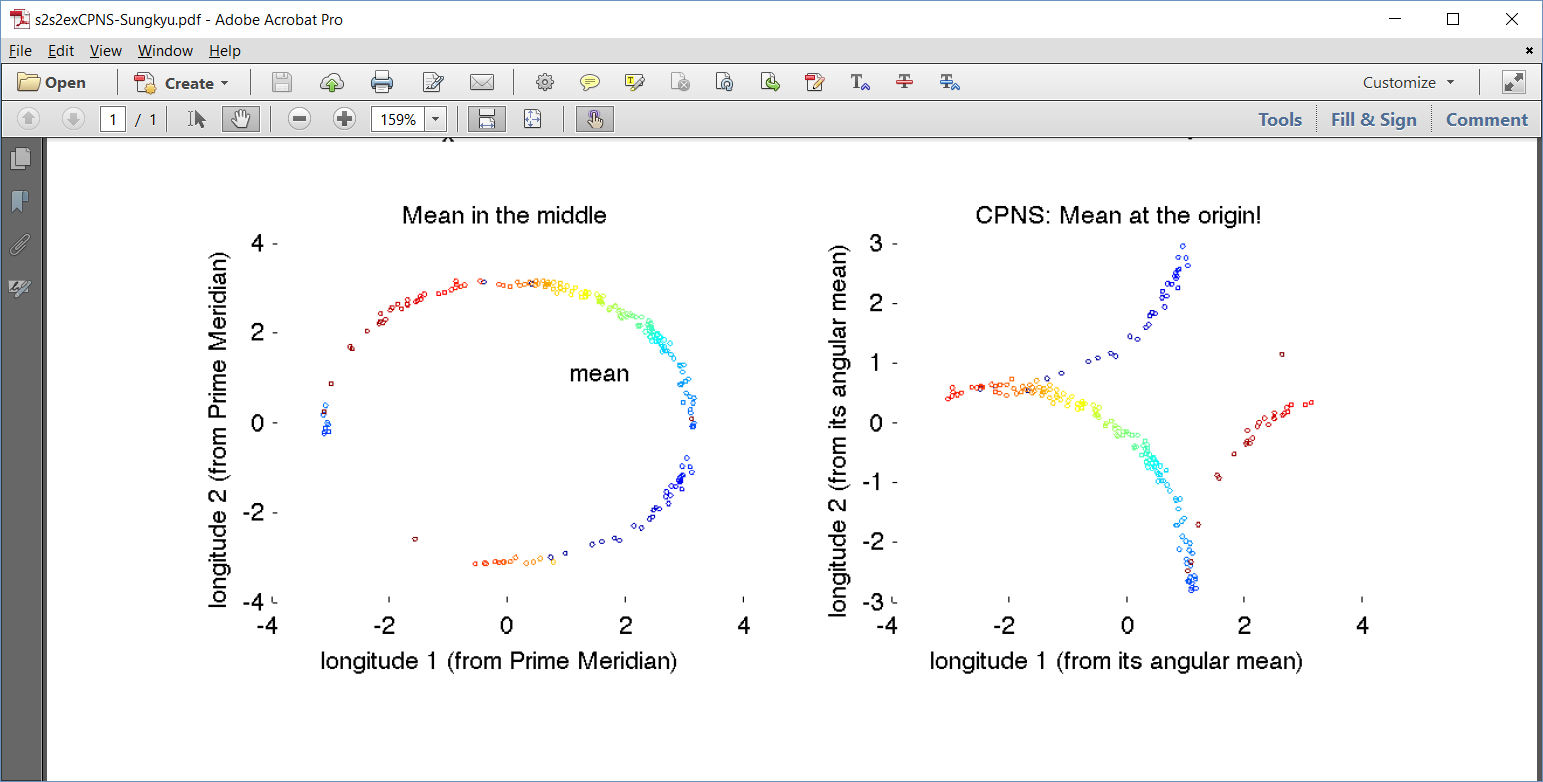 Polysphere PCA
Polysphere PCA
Deeper New Methodology:    PPCA
For Polysphere Spaces (e.g. s-reps)

Reference:    Elzner et al (2015)
Benjamin Eltzner     Stephan Huckemann    Sungkyu Jung
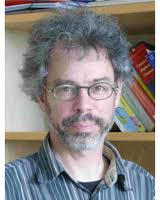 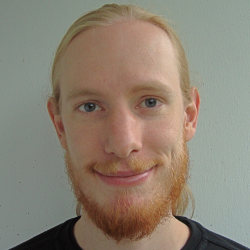 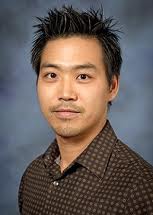 Polysphere PCA-type Analysis
Deeper New Methodology:    PPCA
For Polysphere 
~Toy Example

Pretty Good But
Still Some 
Distortion

                          Thanks to B. Eltzner
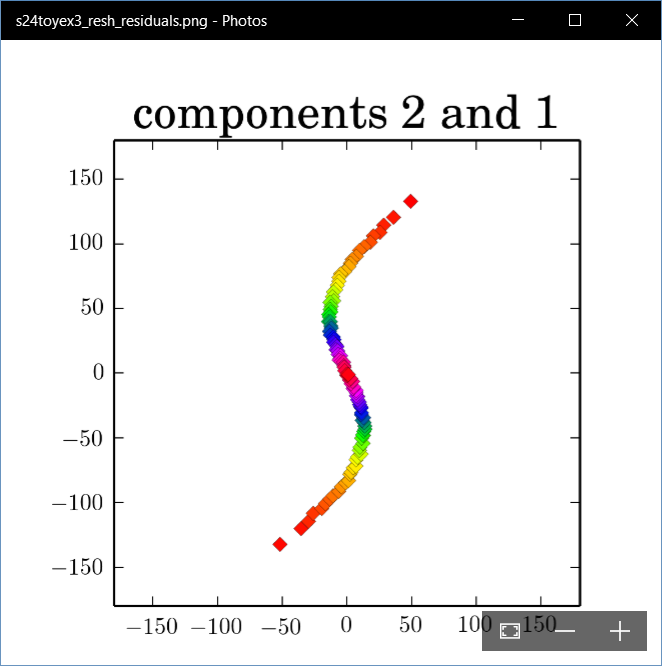 Principal Nested Spheres
Participant Presentations
Kevin O’Connor
Distributions as Data Objects

Jonghwan Yoo
JIVE on Methylation and Images